NOAA-21 Post-Launch Products Calibration Validation
Lihang Zhou (NOAA/NESDIS/LEO Ground Services)

Contributions from S. Kalluri, L. Dunlap, X. Liu, M. Divakarla, A. Young, I. Guch, S. Qiu, H. Kilcoyne, M. Ripley, W. Wolf, K. Shontz, M. Goldberg, Data Products and Management Services (DPMS), JPSS STAR Science Team Members, are thankfully acknowledged
March 3rd, 2021
NOAA-21 Launch and Transition to Operations
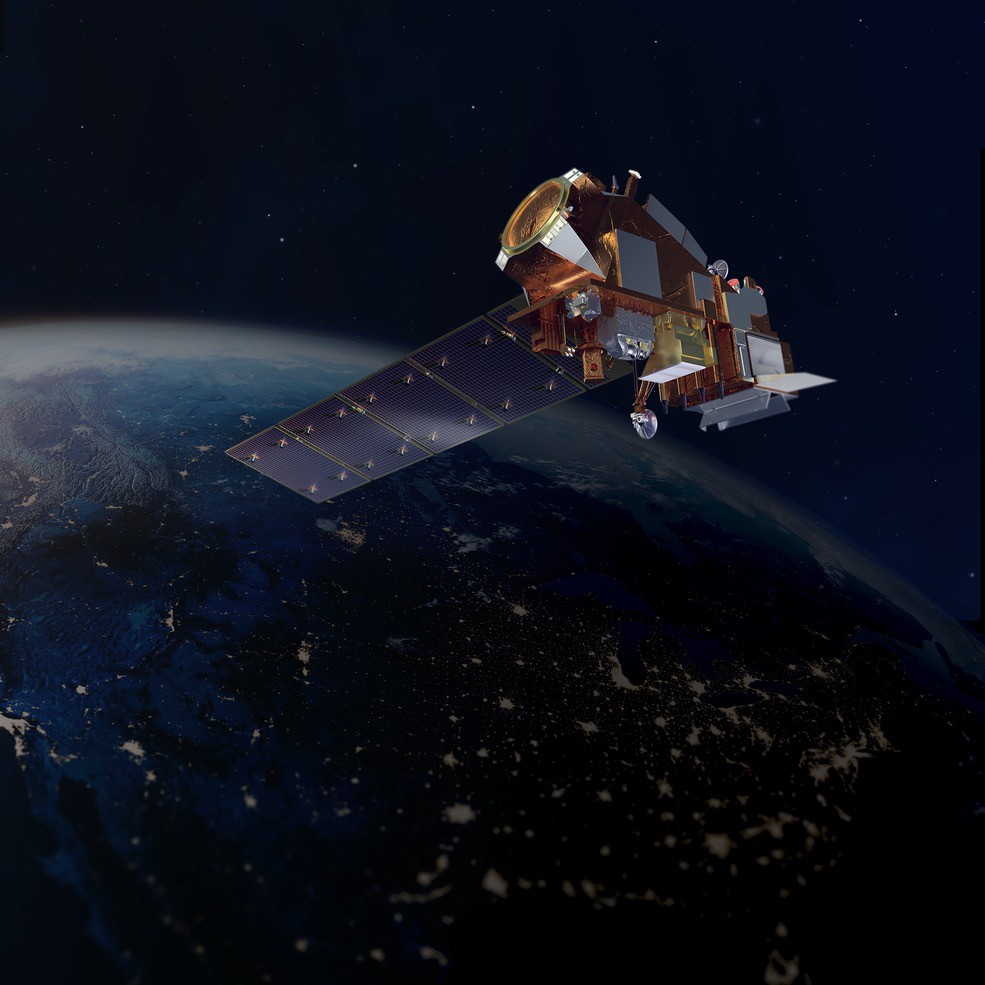 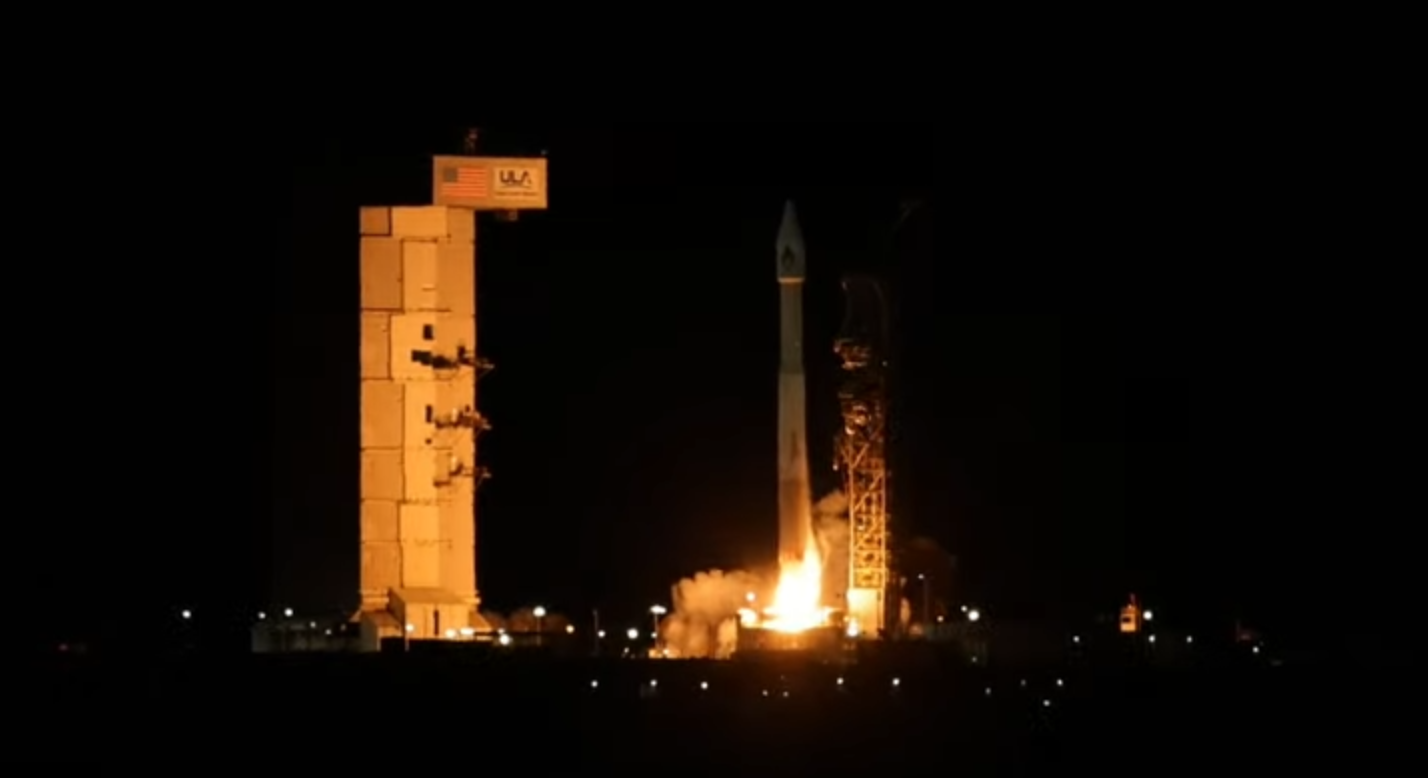 Primary Satellite Designation Requirements:
Key performance parameters (KPP) req. are met
Prime instruments reached at least provisional maturity and were declared  operational (data accepted by key stakeholders)
NWS and mission partners agreed they were ready to transition
JPSS-2 Launch: November 10, 2022
@ 0149  PST from Vandenberg AFB
JPSS Algorithms & Cal Val Updates
All NOAA-21 Mission Unique Products (ATMS, CrIS, VIIRS, and OMPS SDRs and Imagery EDRs) reached Provisional Maturity, on schedule; in some cases ahead of schedule by over three weeks early.

MIRS, Snowfall Rate, SST, and Ozone EDRs reached Beta Maturity
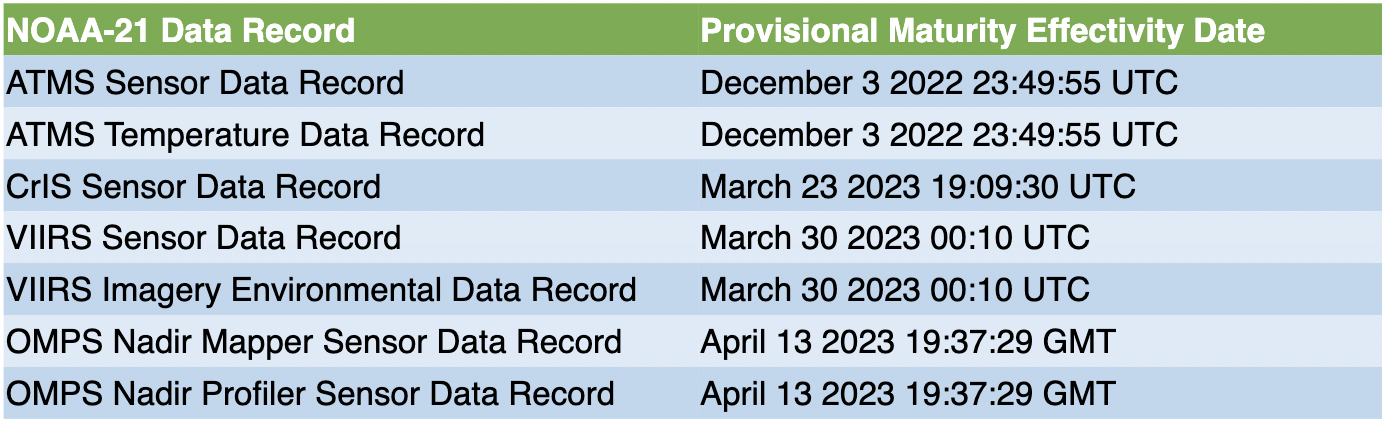 NOAA-21 ATMS SDR Provisional Maturity Highlights
(slide from N21 ATMS SDR Provisional Maturity Review presented by Mark Liu and ATMS Team)
ATMS limb-corrected and AI resolution enhanced, ch. 18
On orbit ATMS channel NEΔT
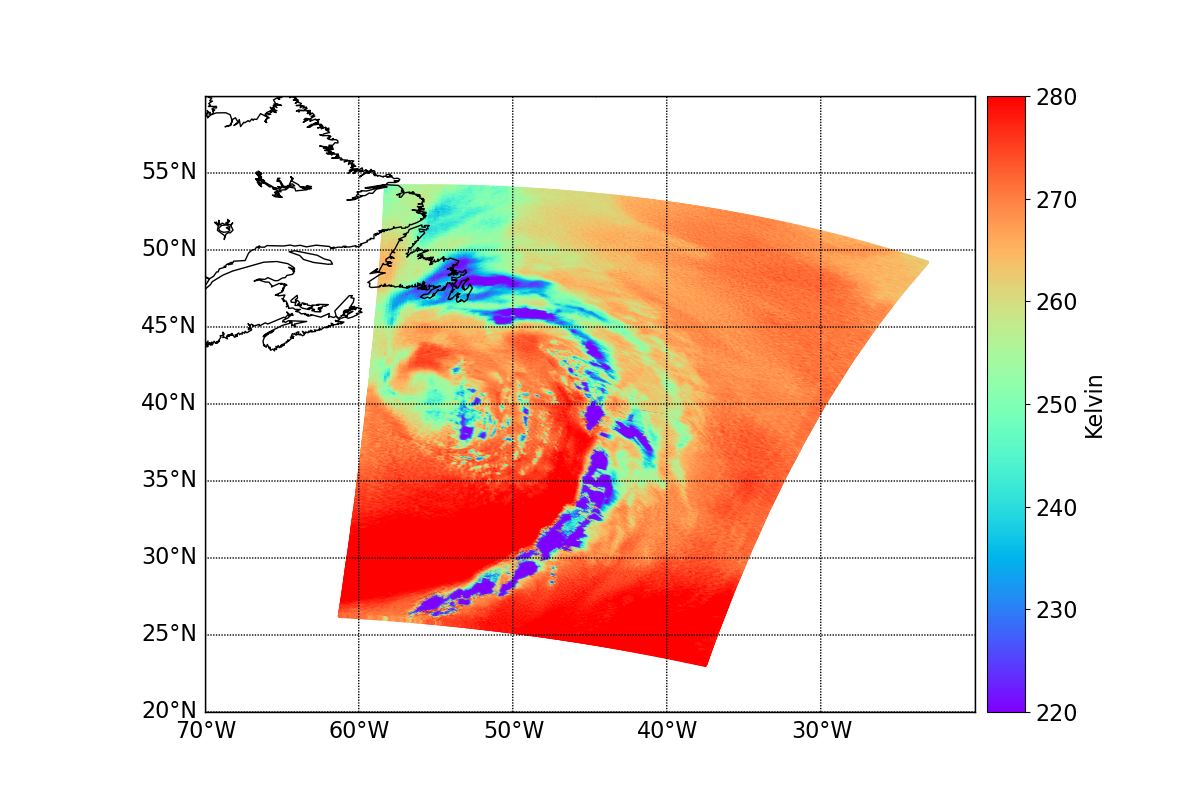 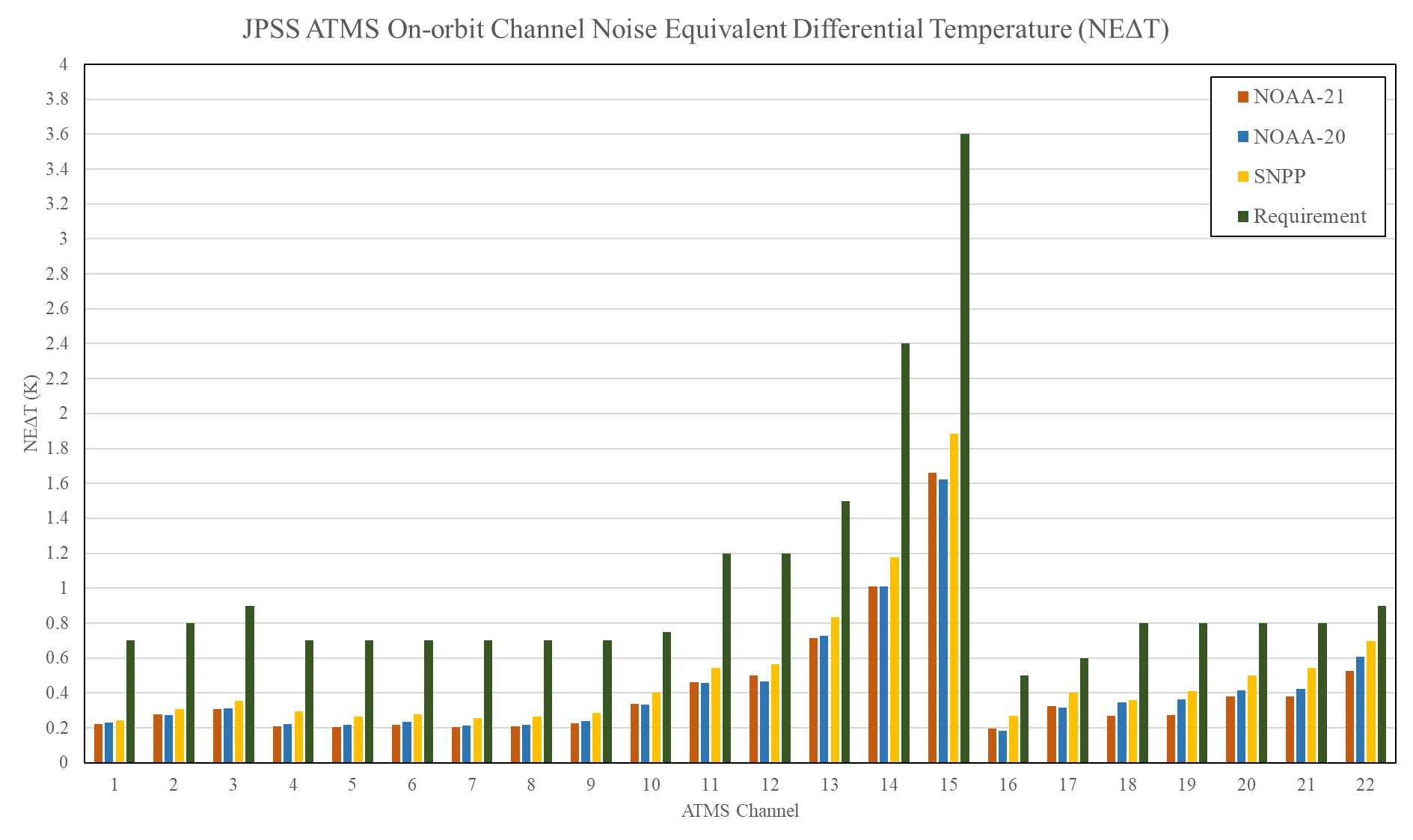 On orbit ATMS channel to channel noise correlation
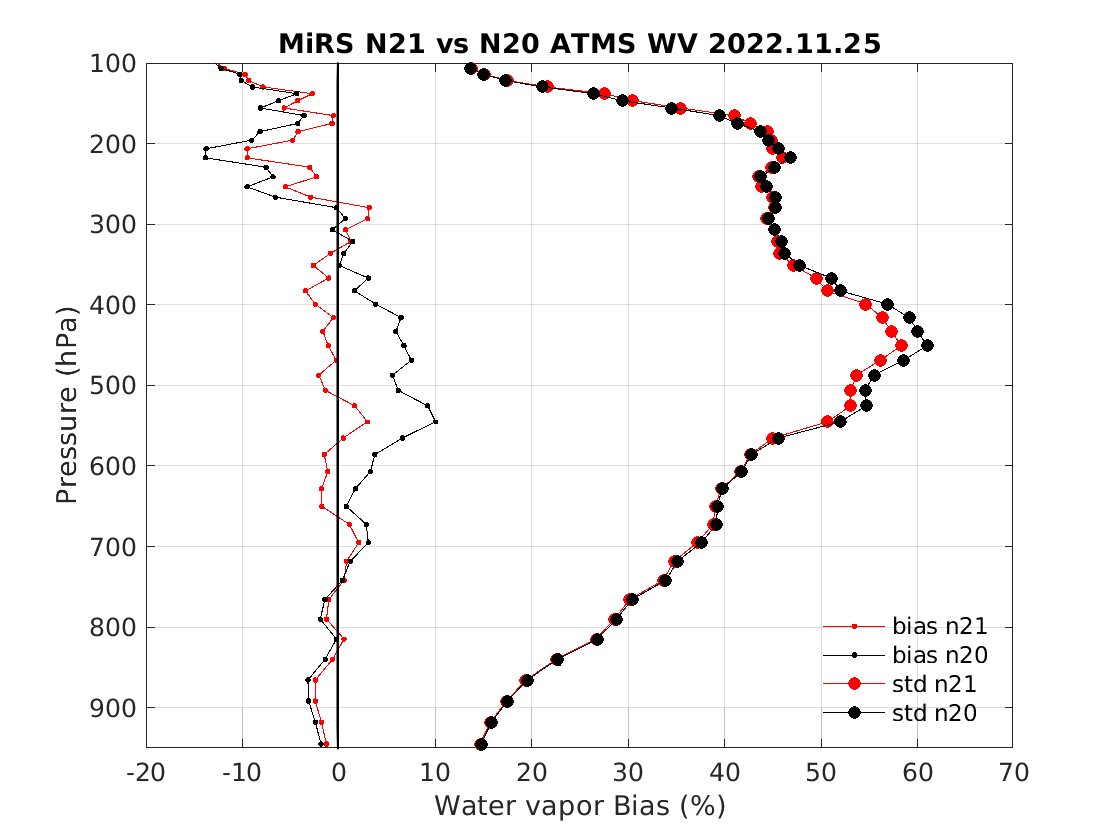 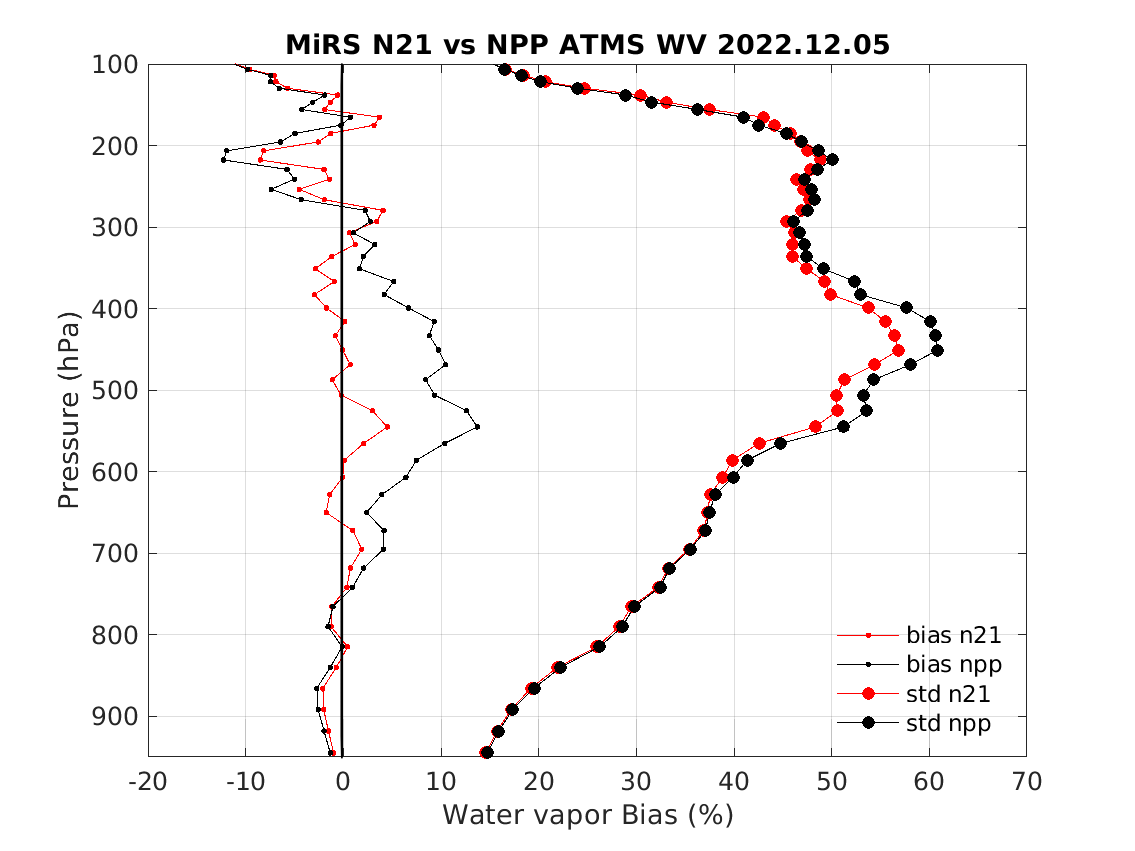 NOAA-20
NOAA-21
S-NPP
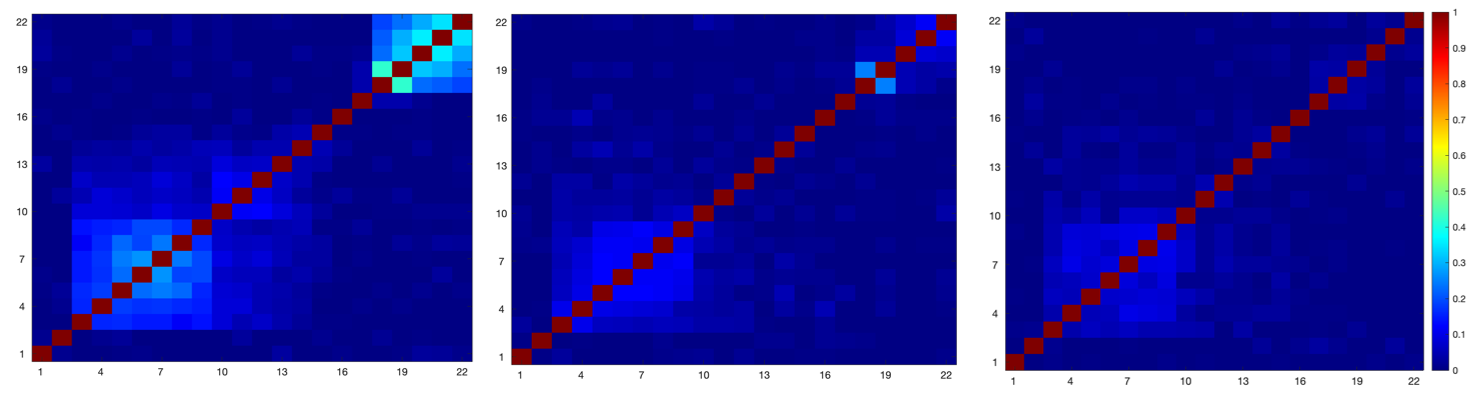 MiRS vs ECMWF water vapor
N21 ATMS BUFR data have been available for public use since Dec. 15th, 2022
‹#›
First Light Image on 02/18/2023: Tropical Storm in the Indian Ocean
(slide from N21 OMPS SDR Provisional Maturity Review presented by B. Yan and OMPS Team)
(a) NOAA-21
(c) SNPP
(b) NOAA-20
@Nadir: 12x10km2
@Nadir: 50x50km2
@Nadir: 50x17km2
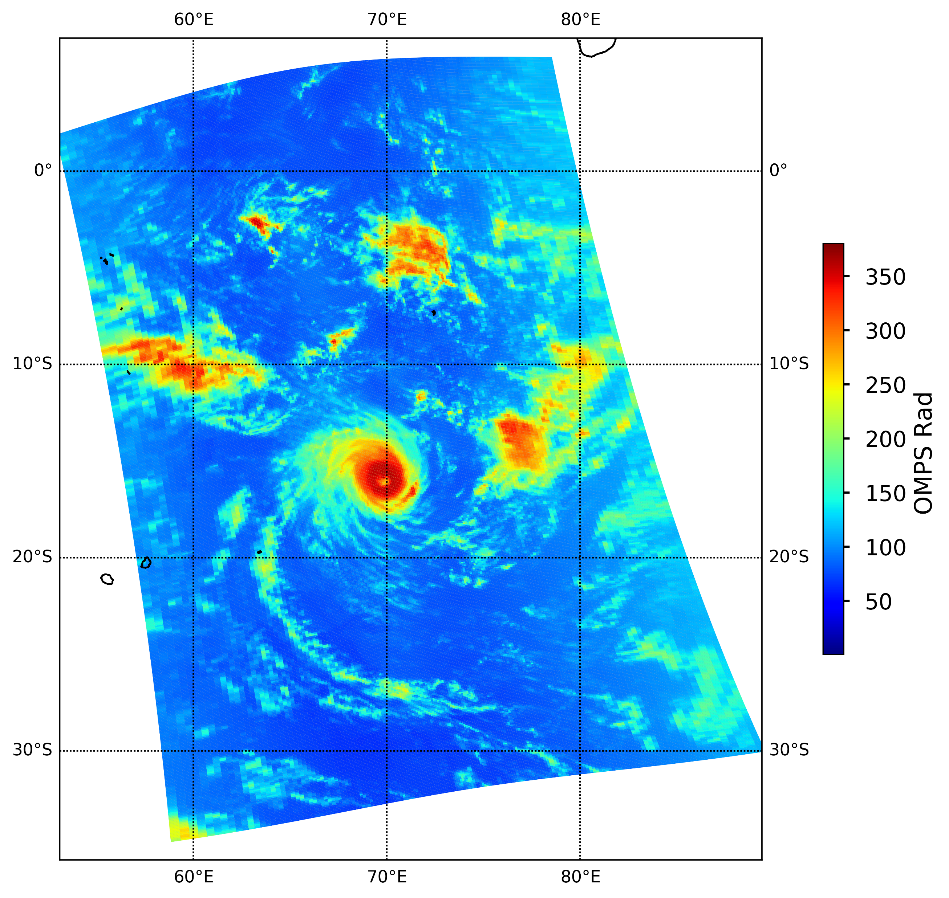 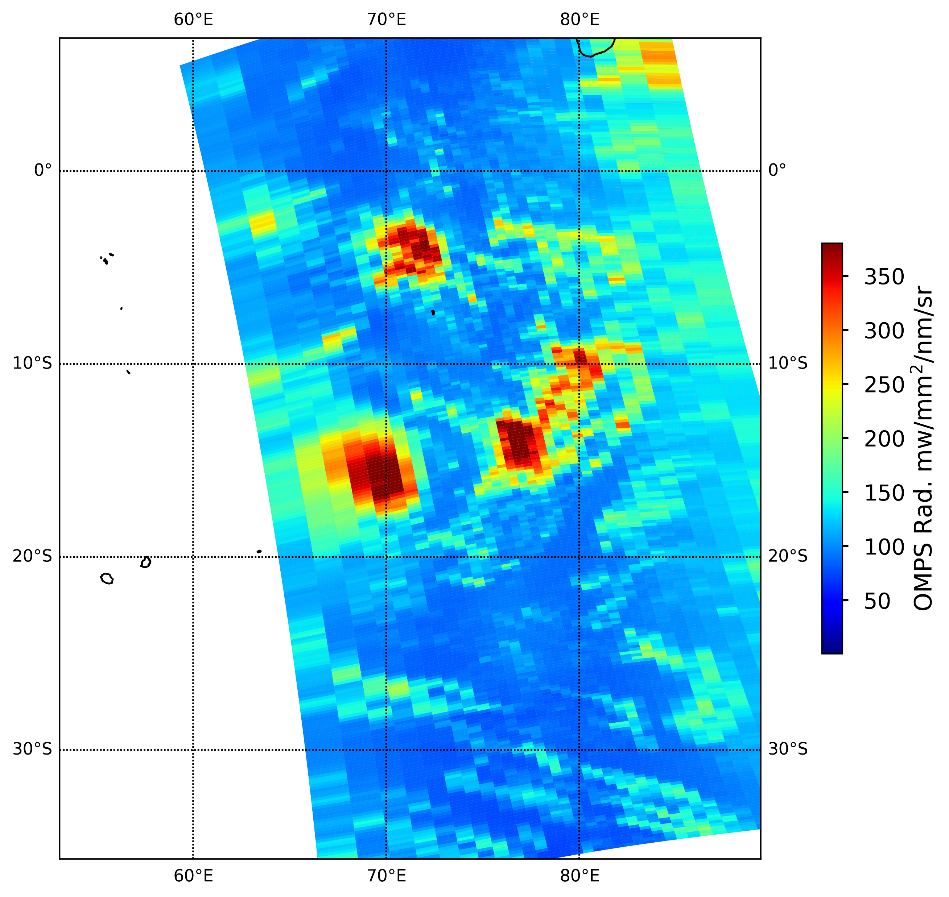 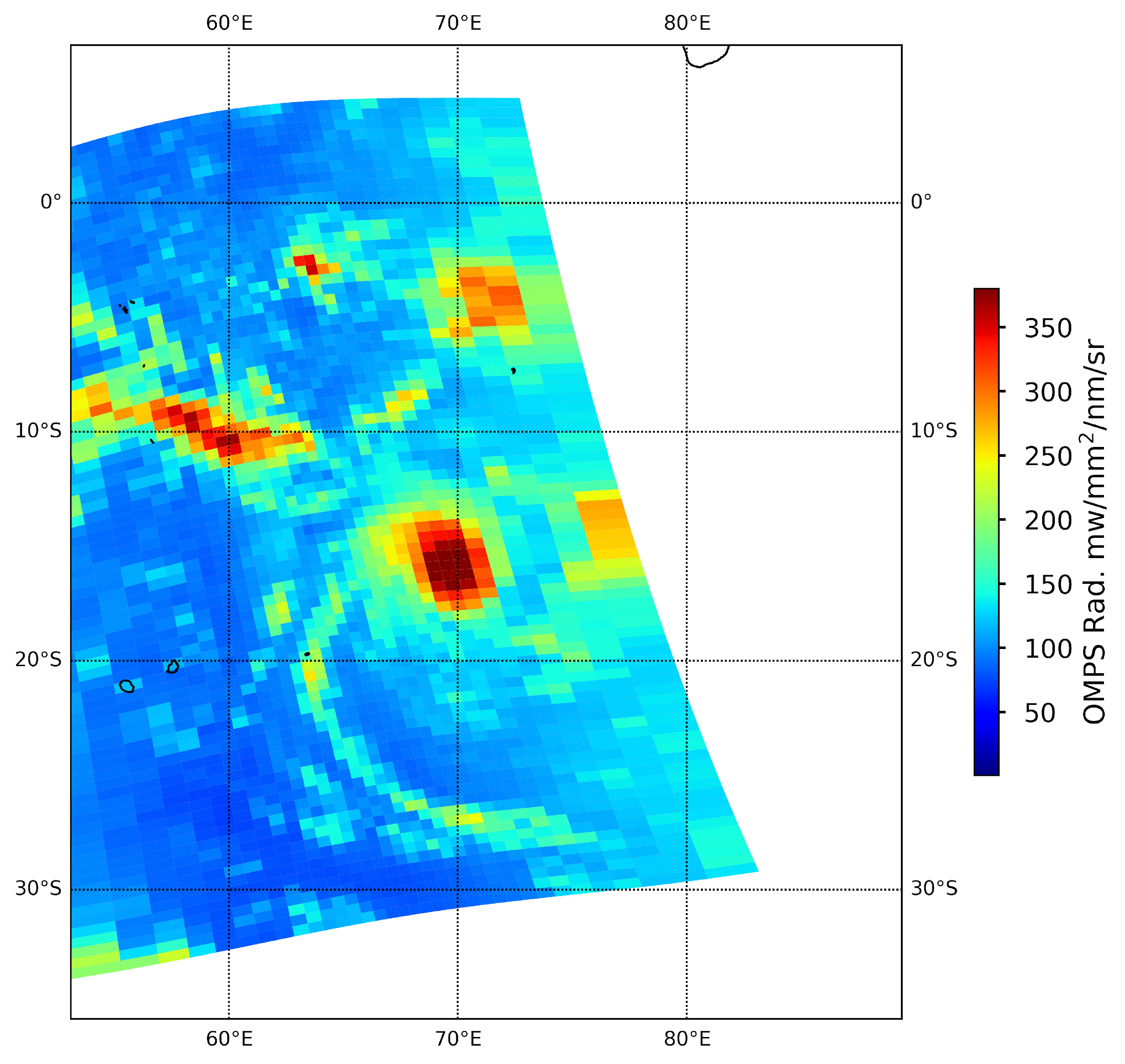 NOAA21 OMPS NM captured fine structures of the cyclone including cyclone eye (70°E, 16°S) in the center
v
v
Radiance (mW\m2\nm\sr)
Both SNPP and NOAA-20 OMPS NM only observed coarse structure
Plots by L. Wang (CISESS)
NOAA-21 Science Product Validation & Readiness for Operations (Mission Unique Products)
*Key Performance Parameter (KPP)
Product quality documentation available: https://www.star.nesdis.noaa.gov/jpss/AlgorithmMaturity.php
Updated: Lihang Zhou, 05/12/2023
[Speaker Notes: 5/12: ATMS Validated - moved from May to Jun 2023; due to the N21 updated ATMS SDR LUT for validated maturity was just implemented on May 12.]
NOAA-21 Science Product Validation & Readiness for Operations (Enterprise Products)
*Global Surface Type is an annual product produced offline at STAR
Updated: Lihang Zhou, 05/12/2023
[Speaker Notes: 5/12: 1. OMPS NP ops from Jul to Sep 2023 due to table delivery delayed. 2. MIRS Provisional: moved from Oct to Jun 2023, since the team is expect to do it ahead of time.]
Summary
Successful NOAA-21 post launch Cal/Val so far - as summarized from the JPSS-2 NOAA Handover Readiness Review (March 29-30, 2023):
Data products maturation progressing well
NOAA-21 Product generation is performed in NCCF
First of JPSS satellites to fully use NCCF
J2 ATMS and OMPS are performing as expected and have better performance than NPP and JPSS-1

Incorporated the NOAA-21 Cal Val schedule with the NDE Migration to NESDIS Common Cloud Framework (NCCF) schedule - expect to complete the migration in 2024

IDPS Mx8 TTO is now scheduled to be in early July. Mx8 ADL is going to be posted on FTS for the HRD users as soon as its available

JPSS Data is now available on NOAA Open Data Dissemination (NODD):
https://noaa-nesdis-snpp-pds.s3.amazonaws.com/index.html  
https://noaa-nesdis-n20-pds.s3.amazonaws.com/index.html  
https://noaa-nesdis-n21-pds.s3.amazonaws.com/index.html
‹#›
Backup - Upcoming NOAA-21 Maturity Reviews
Questions: Lihang.Zhou@NOAA.GOV  THANK YOU VERY MUCH!!